ΒΙΟΜΗΧΑΝΙΚΕΣ ΗΛΕΚΤΡΙΚΕΣ ΕΓΚΑΤΑΣΤΑΣΕΙΣ
ΑΓΩΓΟΙ  ΚΑΙ  ΚΑΛΩΔΙΑ
ΠΡΟΔΙΑΓΡΑΦΕΣ
04-03-2021 
    
ΔΙΔΑΣΚΩΝ: ΚΑΡΑΚΑΤΣΑΝΗΣ ΘΕΟΚΛΗΤΟΣ
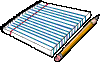 [Speaker Notes: Κάντε κλικ για να προσθέσετε σημειώσεις]
ΑΓΩΓΟΙ – ΚΑΛΩΔΙΑ
Αγωγός είναι ένα απλό σύρμα γυμνό ή μονωμένο
Μονόκλωνοι – Πολύκλωνοι
Χαλκός, αλουμίνιο, άργυρος
Καλώδιο είναι ένα σύστημα πολλών αγωγών
   Οι αγωγοί του καλωδίου είναι μονωμένοι μεταξύ τους
   Διάφοροι τύποι καλωδίων:
   Επίπεδα, εύκαμπτα, θωρακισμένα, αθωράκιστα,
   ομοαξονικά, πεπλατυσμένα, με ενίσχυση, με μανδύα.
Χρώματα: Μαύρο, Καφέ, Κόκκινο, Γκρι, Άσπρο.
                     Μπλε, Κιτρινοπράσινο.
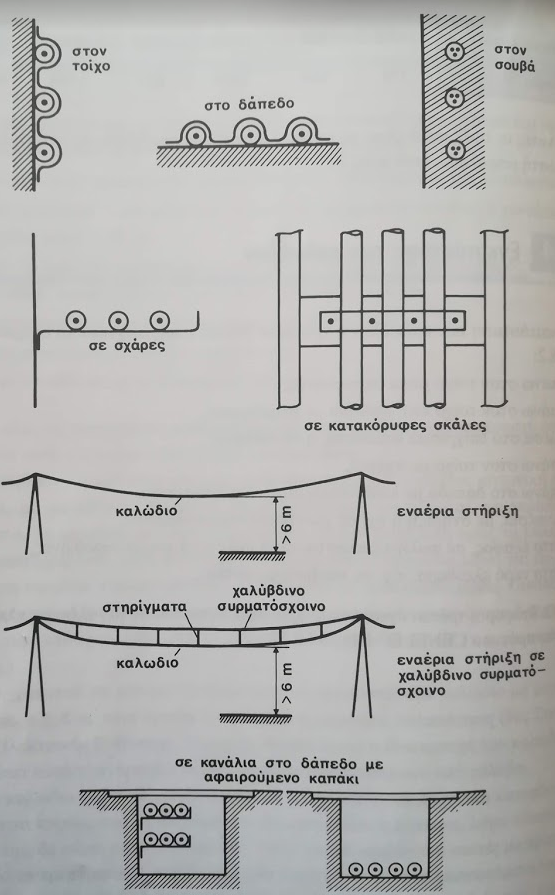 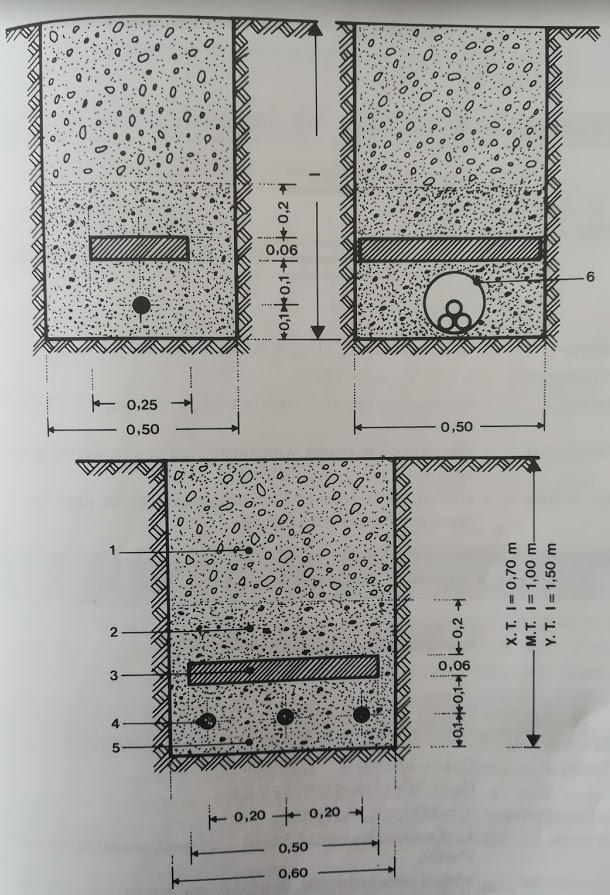 ΠΡΟΔΙΑΓΡΑΦΕΣ ΑΓΩΓΩΝΚΑΙ ΚΑΛΩΔΙΩΝ
Διατομή    S  ( mm2 )
Μόνωση  (είδος μόνωσης, ενίσχυση μανδύα)
Τάση (αγωγού προς έδαφος, μεταξύ αγωγών)  
Μέγιστη επιτρεπόμενη ένταση συνεχούς λειτουργίας   Imax.
 Διατομή, Θερμοκρασία, Τρόπος εγκατάστασης
 Σωλήνες, έδαφος, αέρας, ομαδοποίηση
4
5
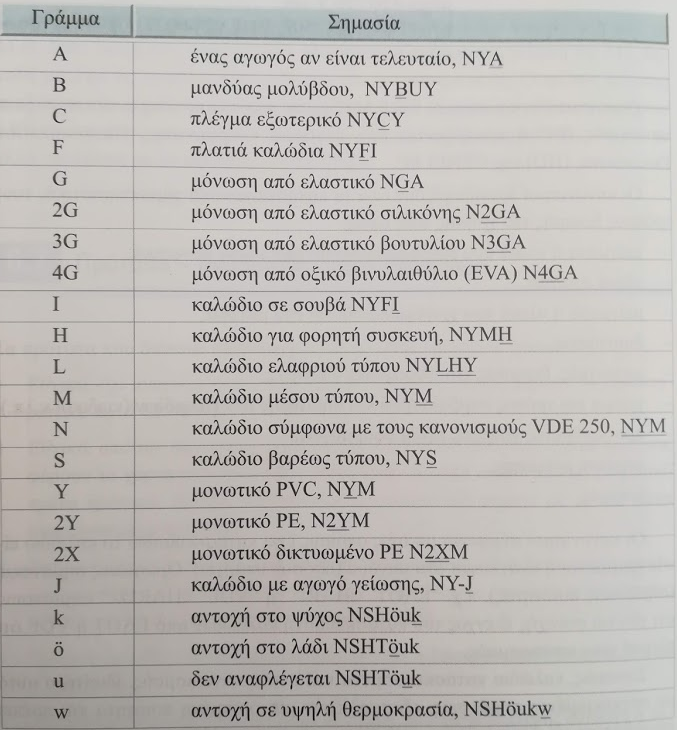 ΚΑΤAVDE 0250
6
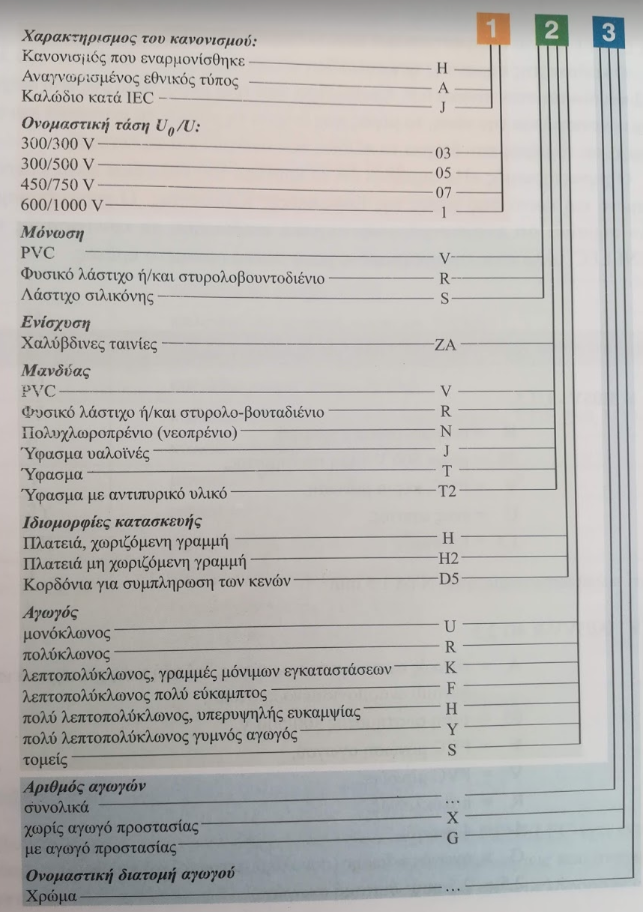 ΚΑΤACENELEC
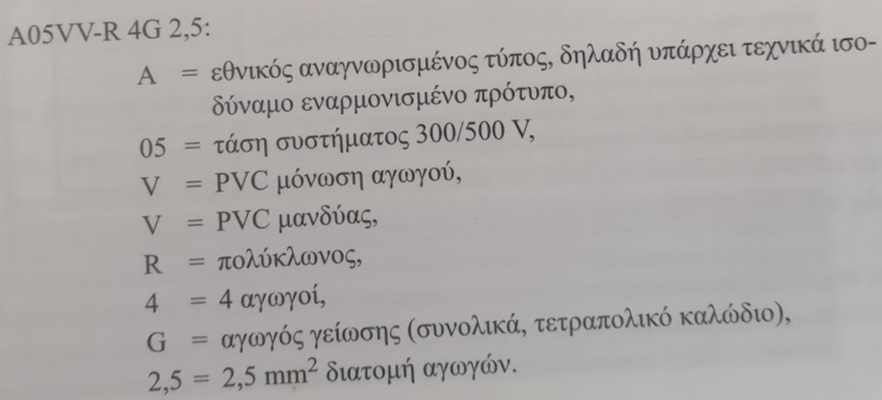 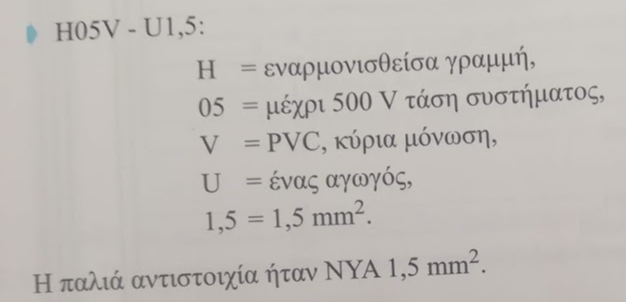 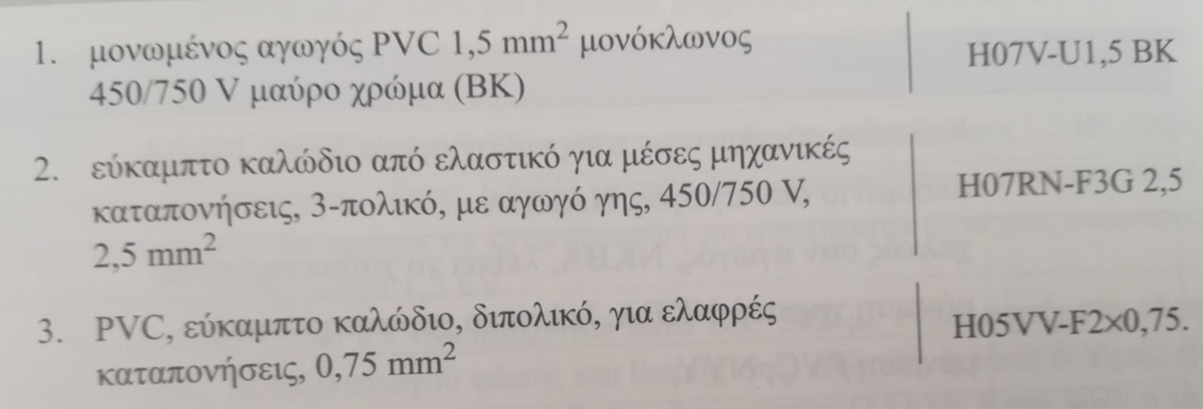 8
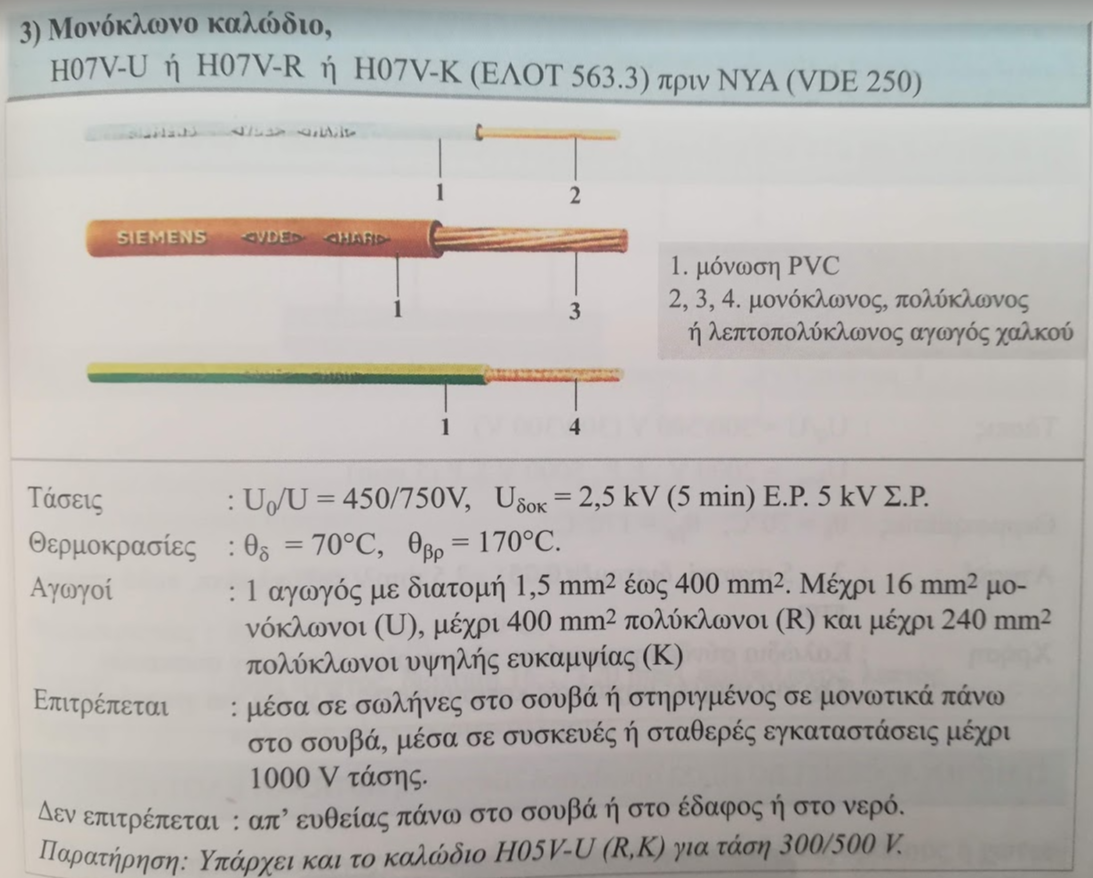 9
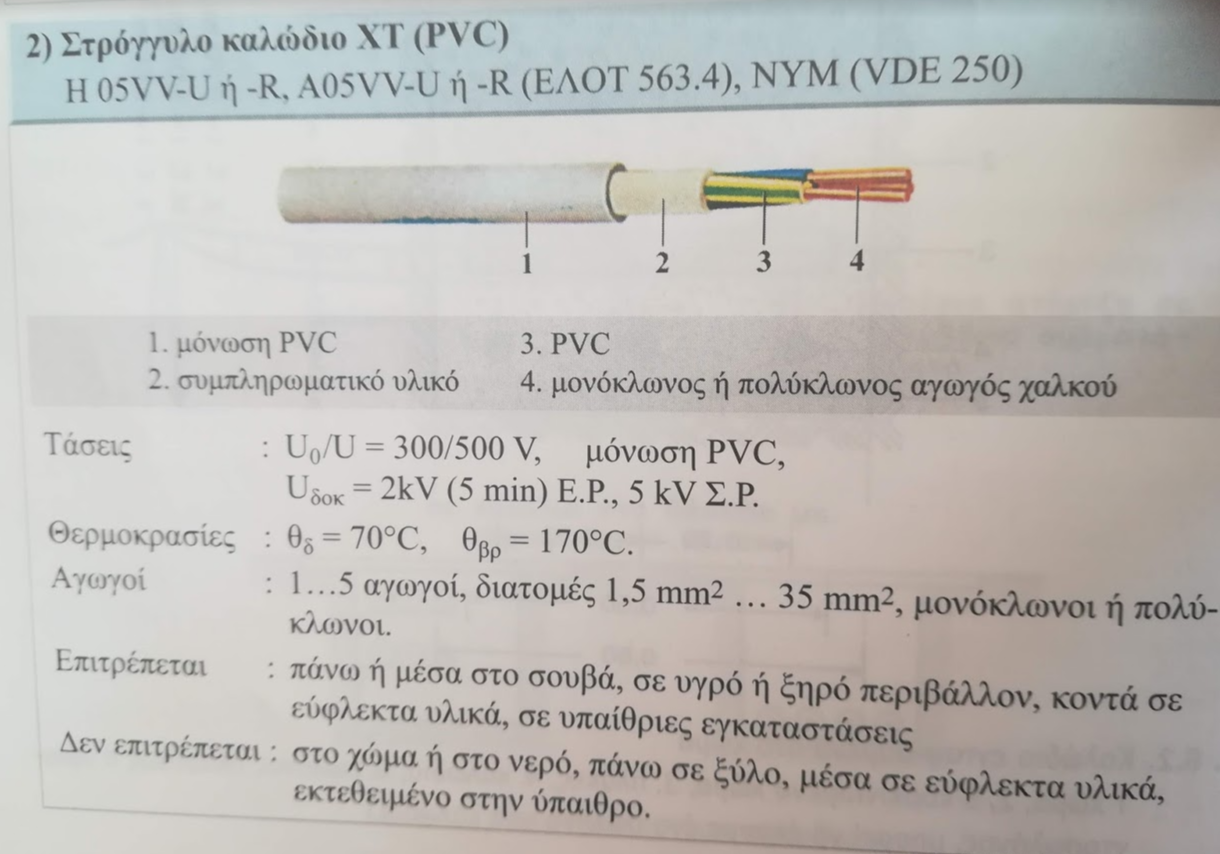 10
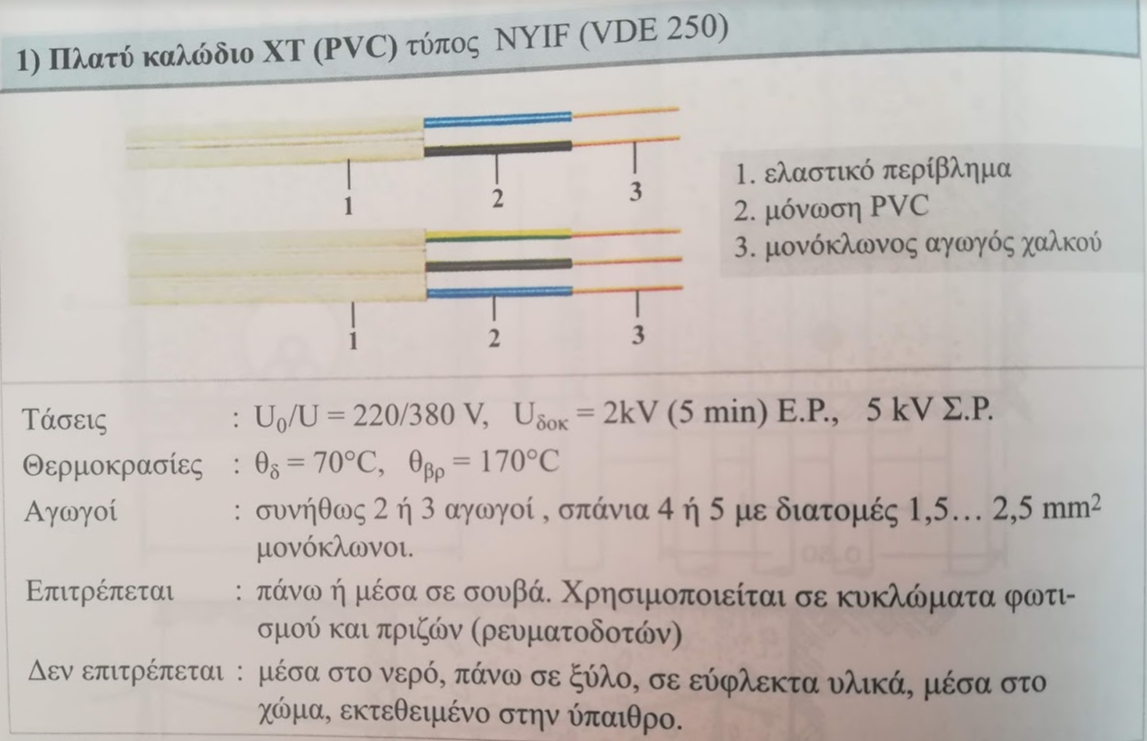 11
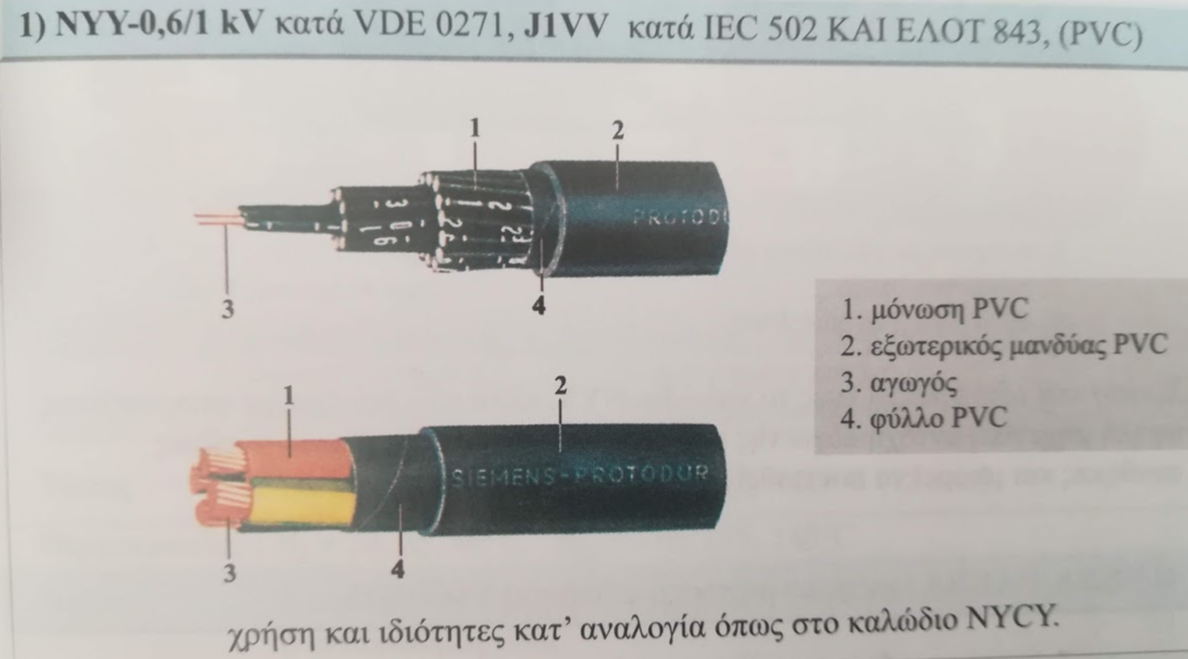 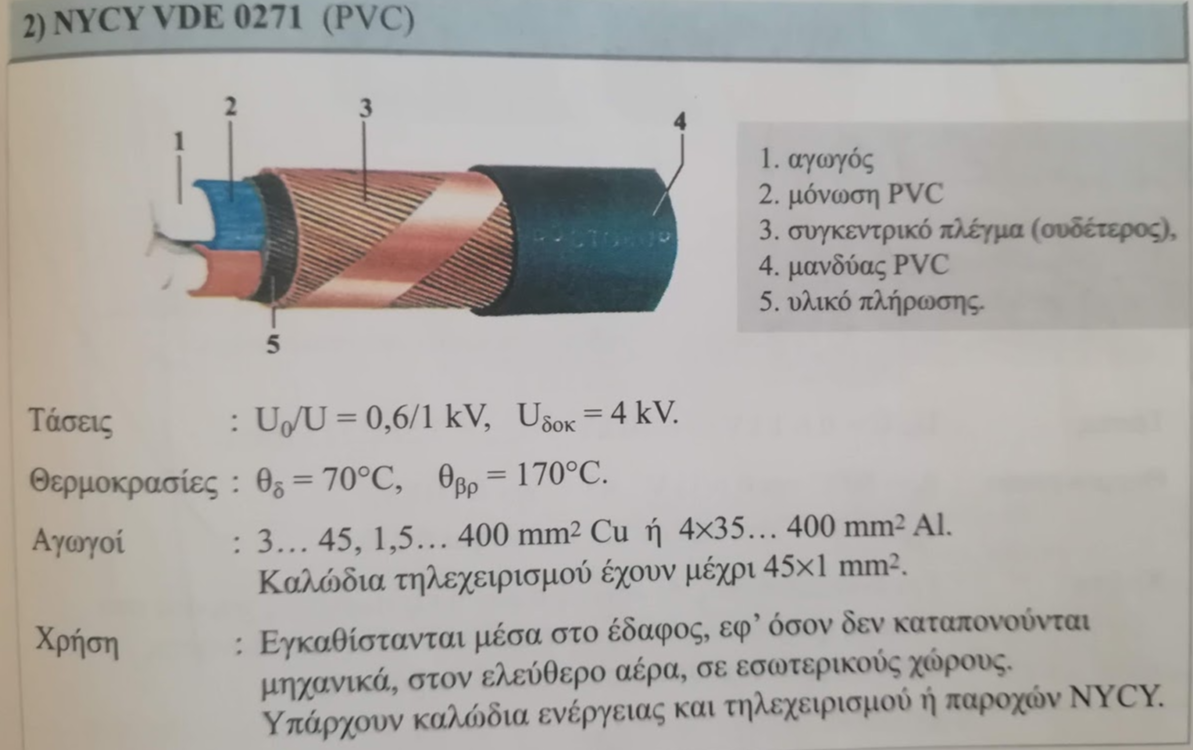 12
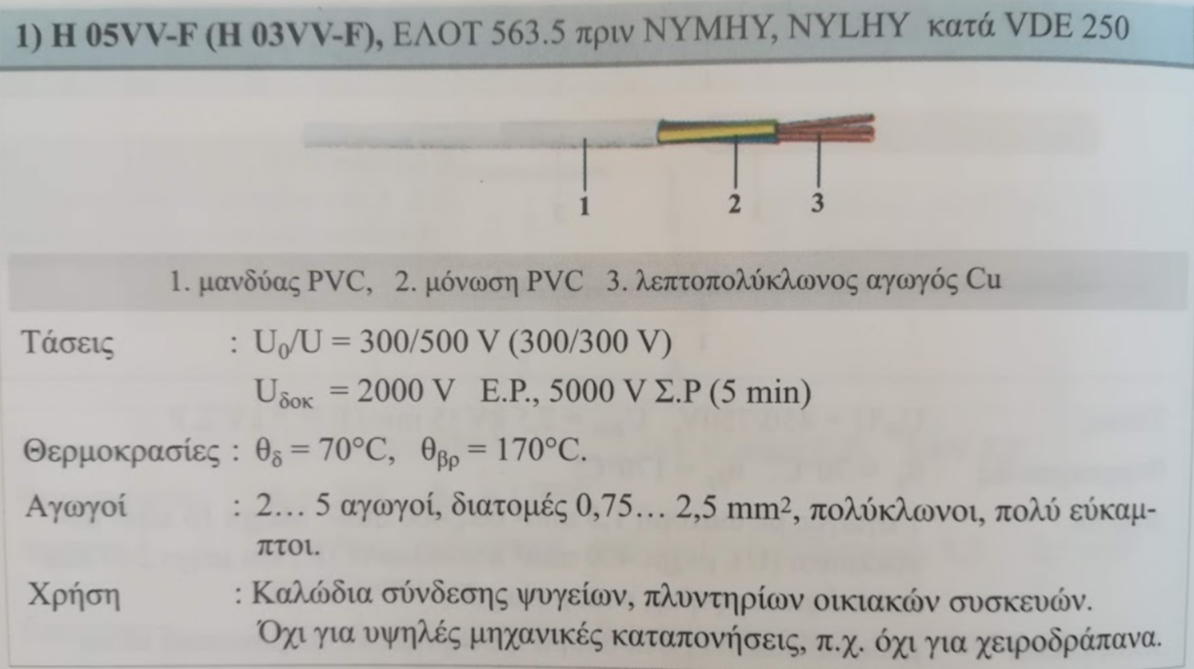 13
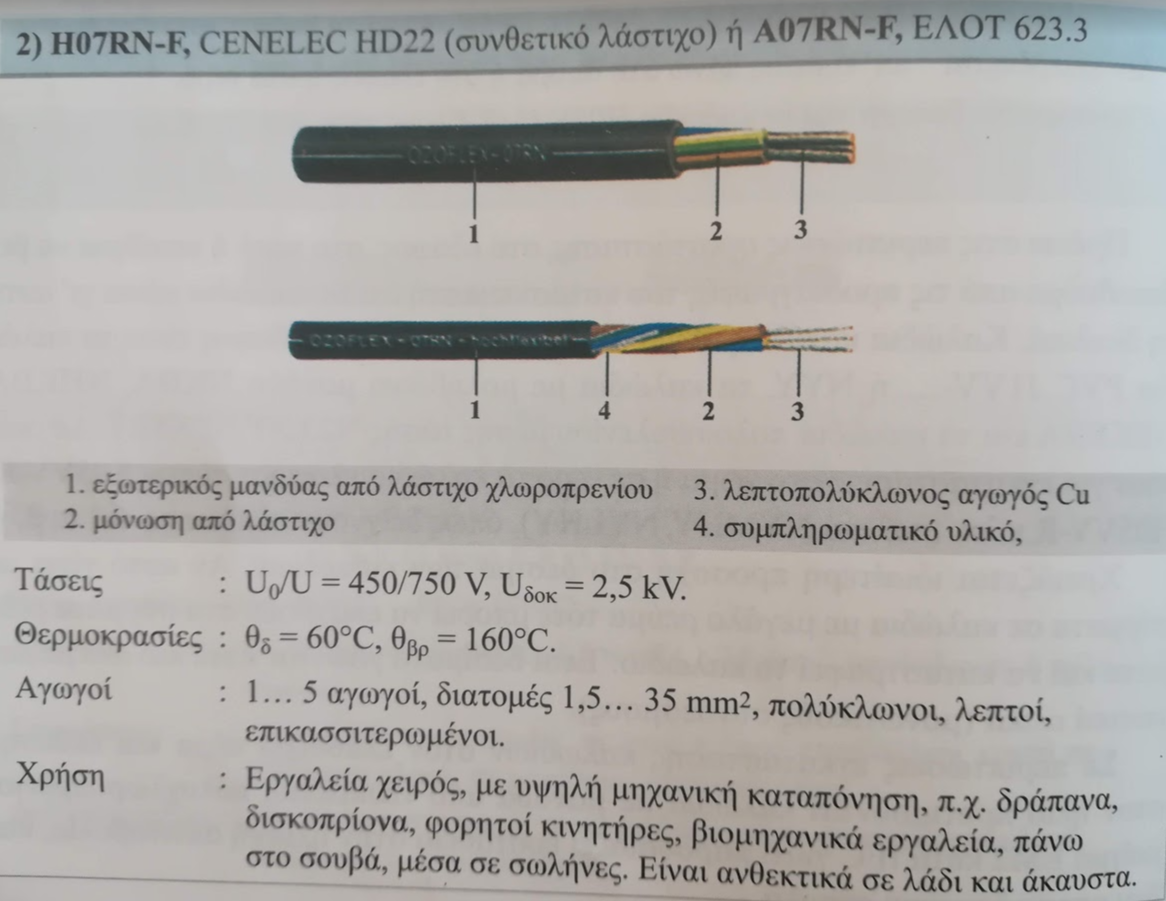 14
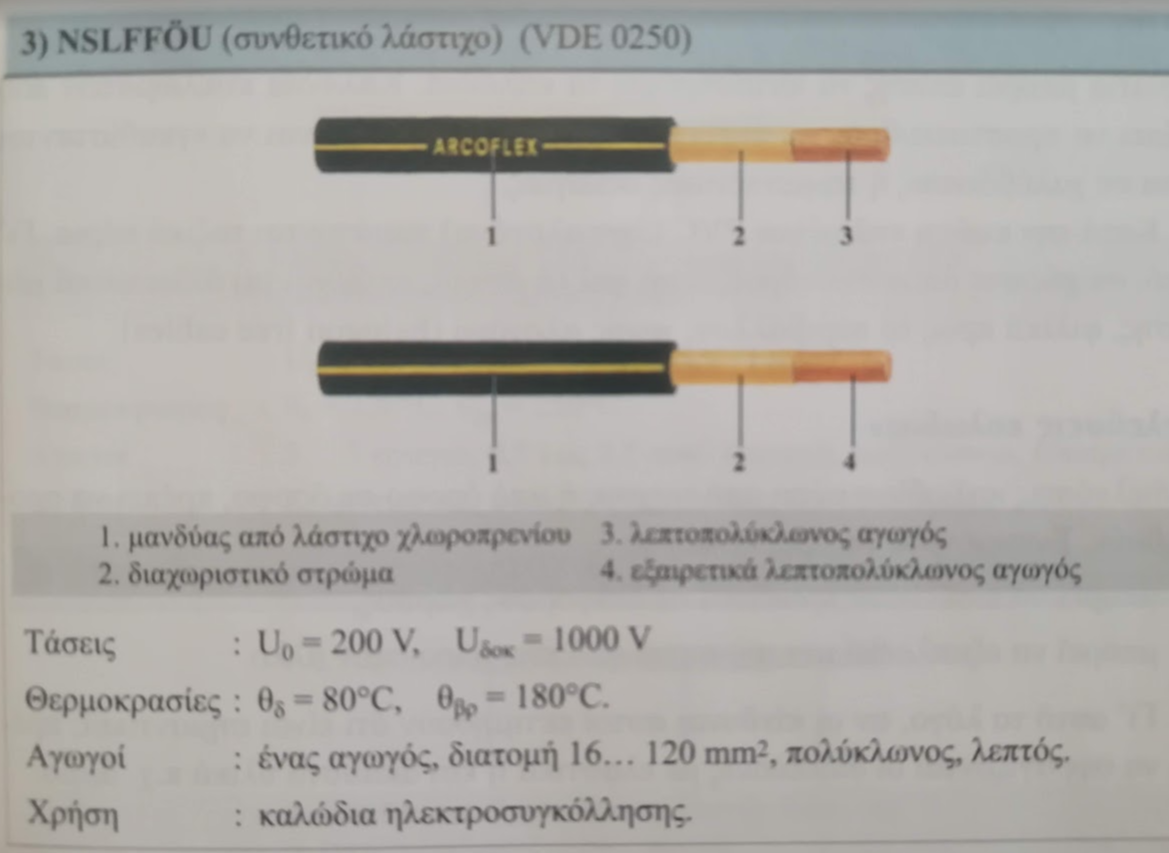 15
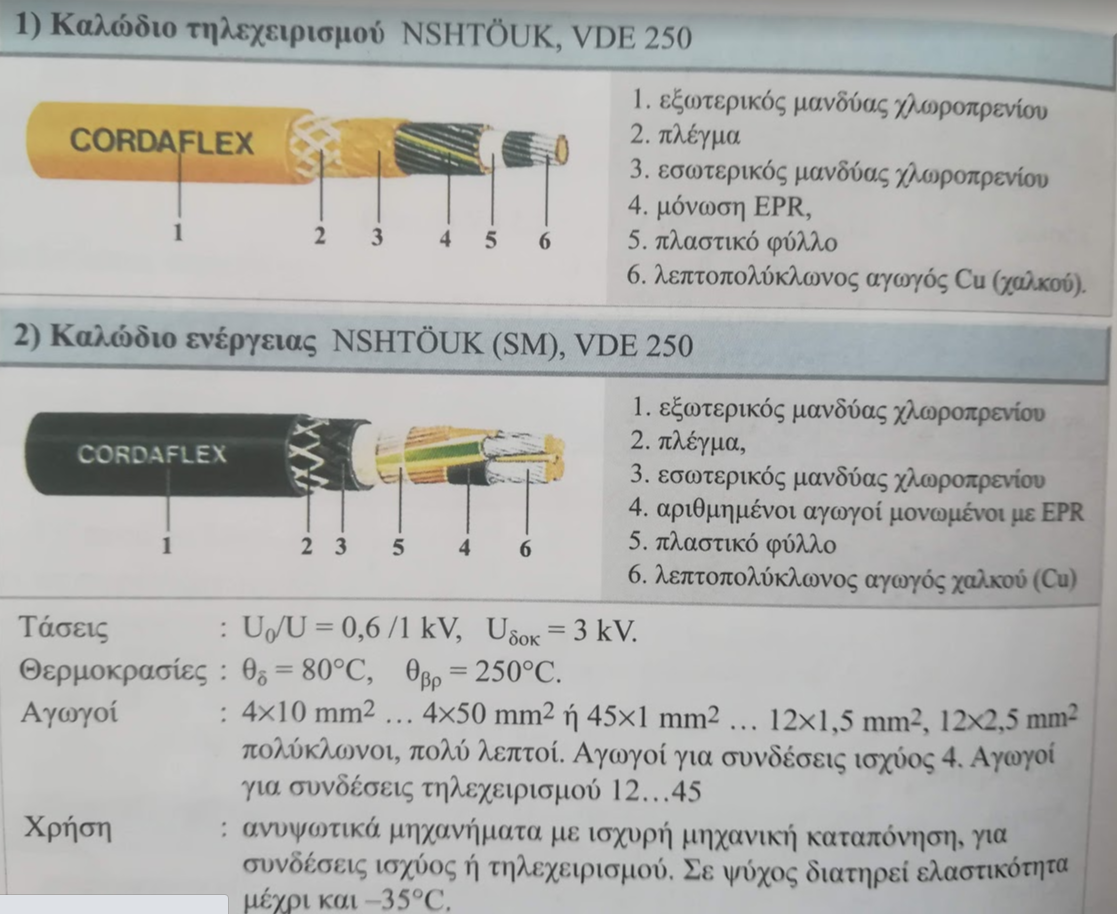 16
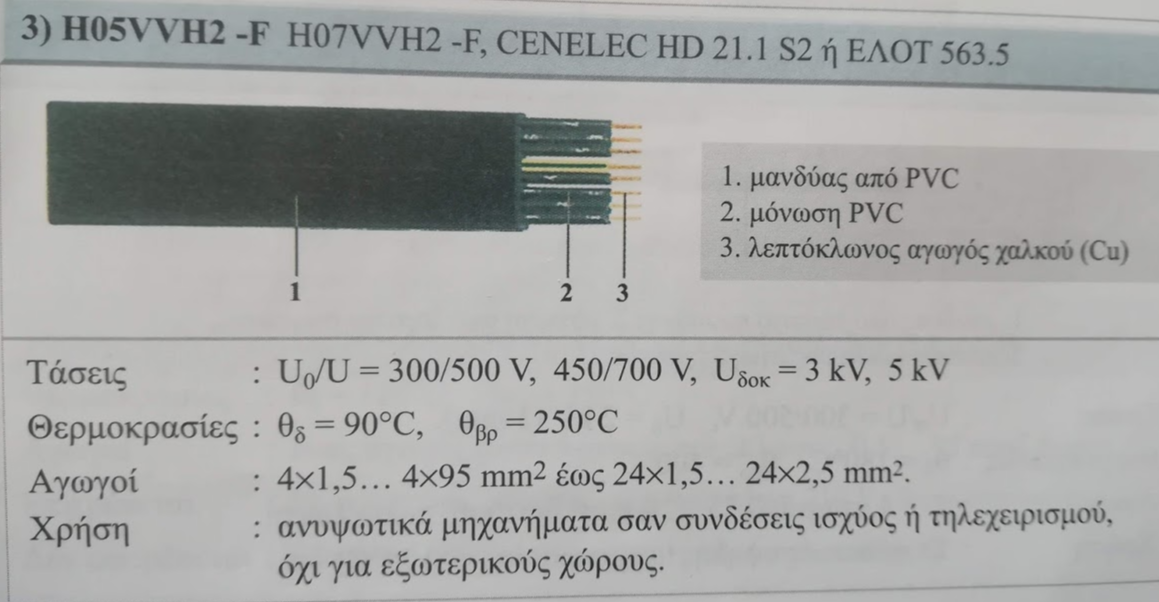 17
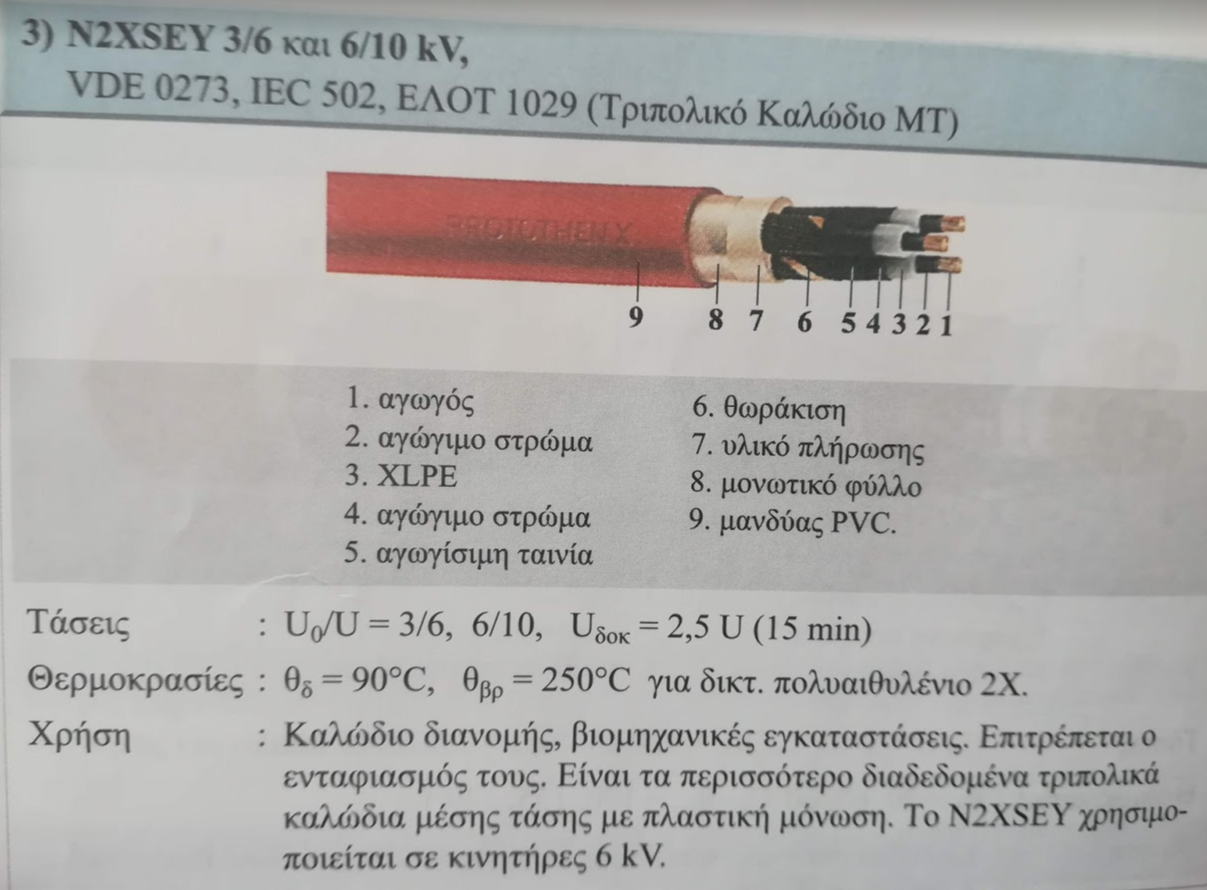 18
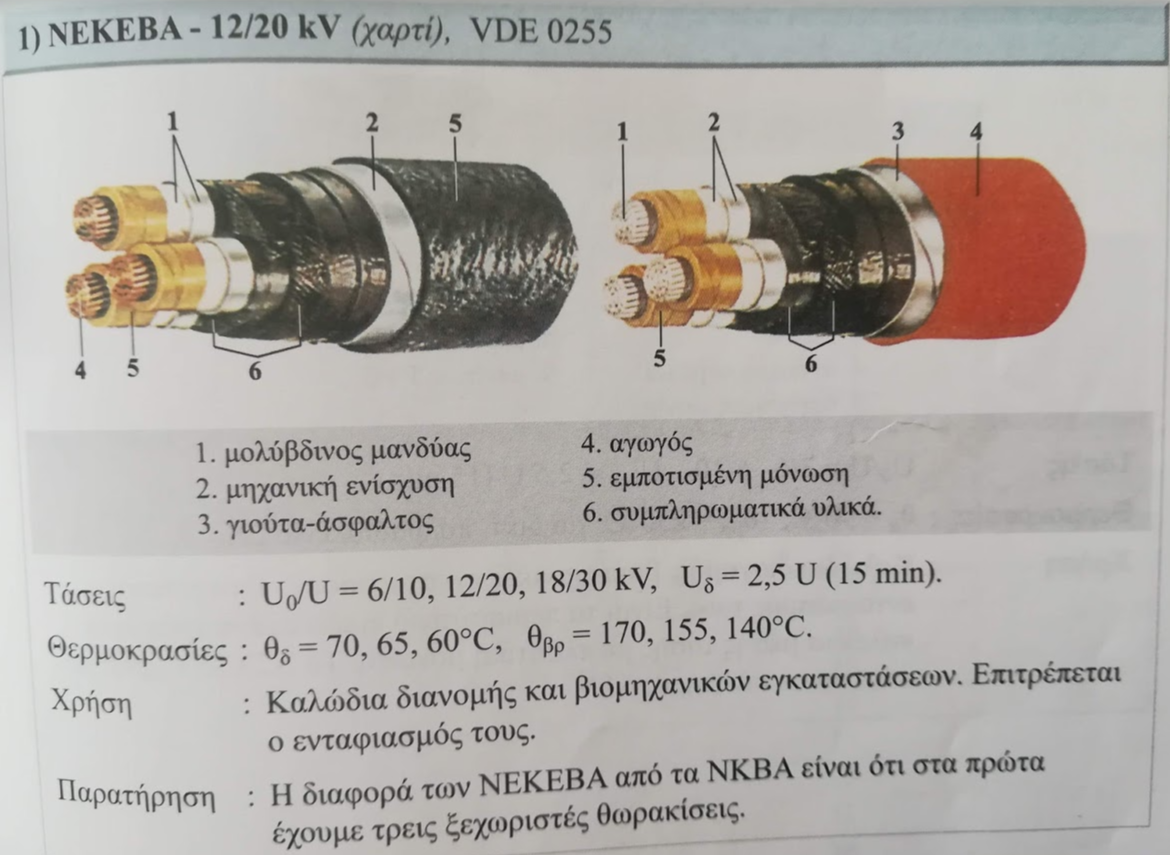 19
Δίνεται από πίνακες  ανάλογα με την διατομή, το είδος του κάθε καλωδίου και τον τρόπο εγκατάστασης  και  για  θερμοκρασία  25οC . 
Εξαρτάται από την θερμοκρασία και τον τρόπο εγκατάστασης των καλωδίων.
Ως τρόπος εγκατάστασης λογίζεται:
Η τοποθέτηση εντός σωλήνων ή όχι καθώς και το ποσοστό πληρότητας των σωλήνων
Η τοποθέτηση εντός του εδάφους ή στον αέρα
Η ομαδοποίηση των καλωδίων
20
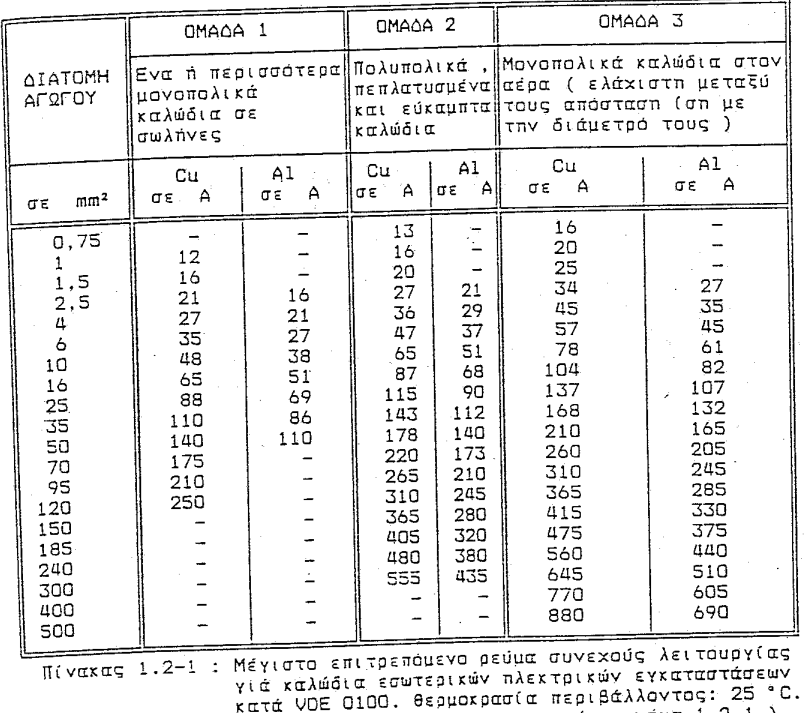 21
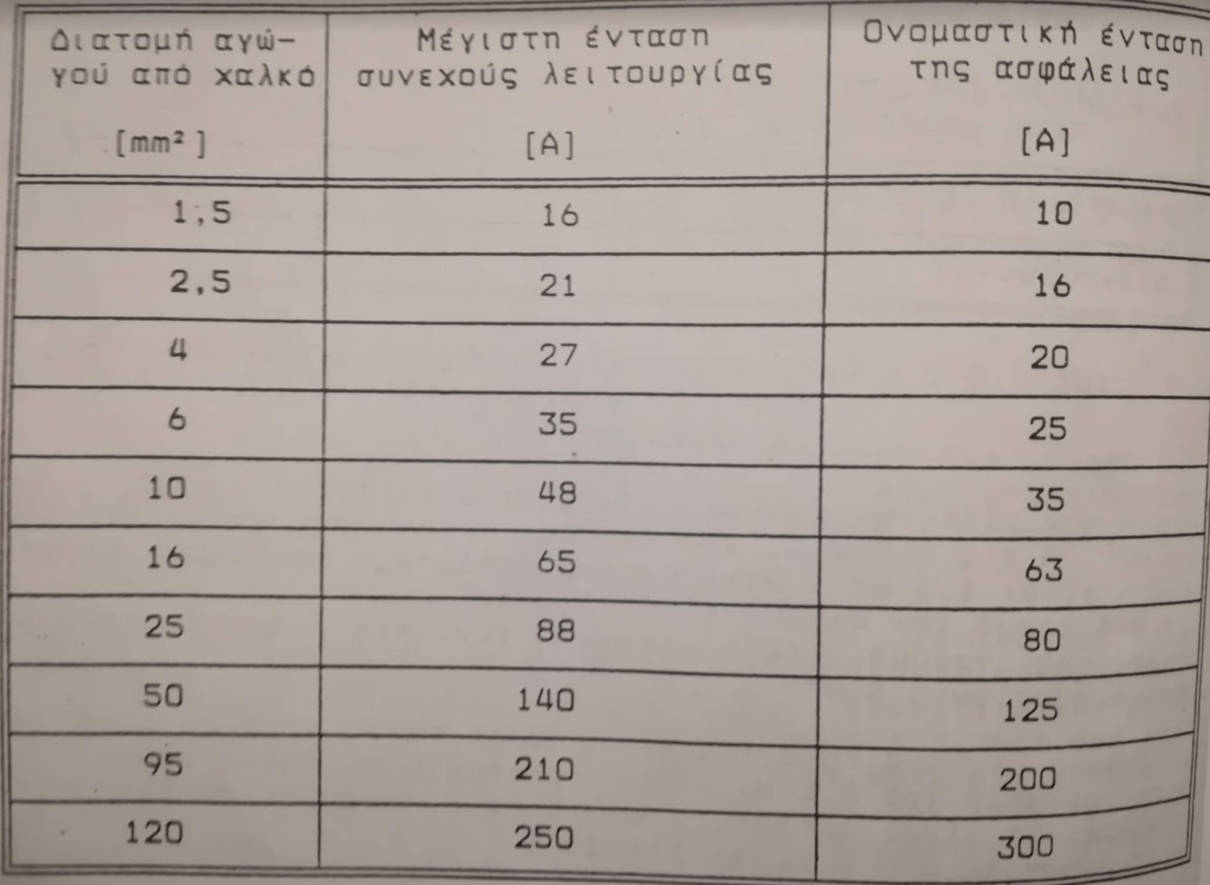 ΟΝΟΜΑΣΤΙΚΗΕΝΤΑΣΗΑΣΦΑΛΕΙΩΝ
Φωτισμός
Κίνηση
Θερμοσίφωνας
Κουζίνα
Παροχή
22
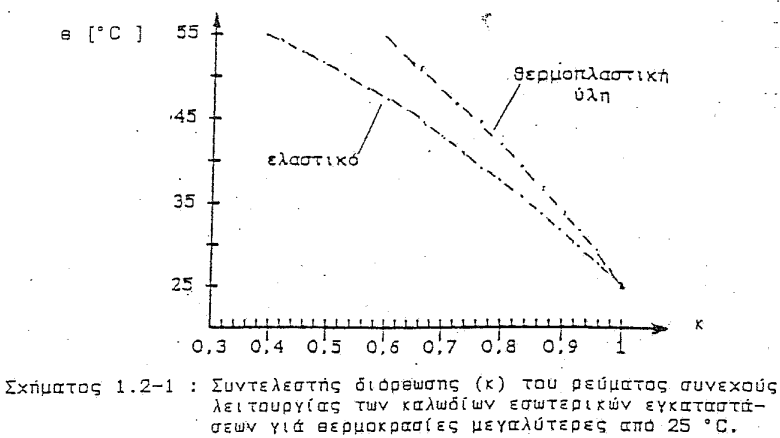 23
24
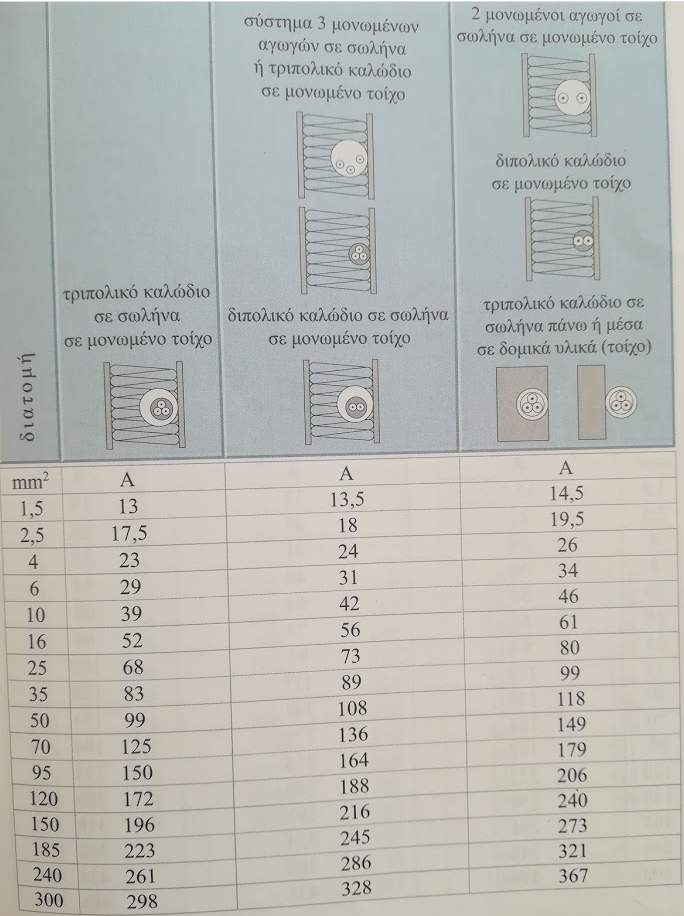 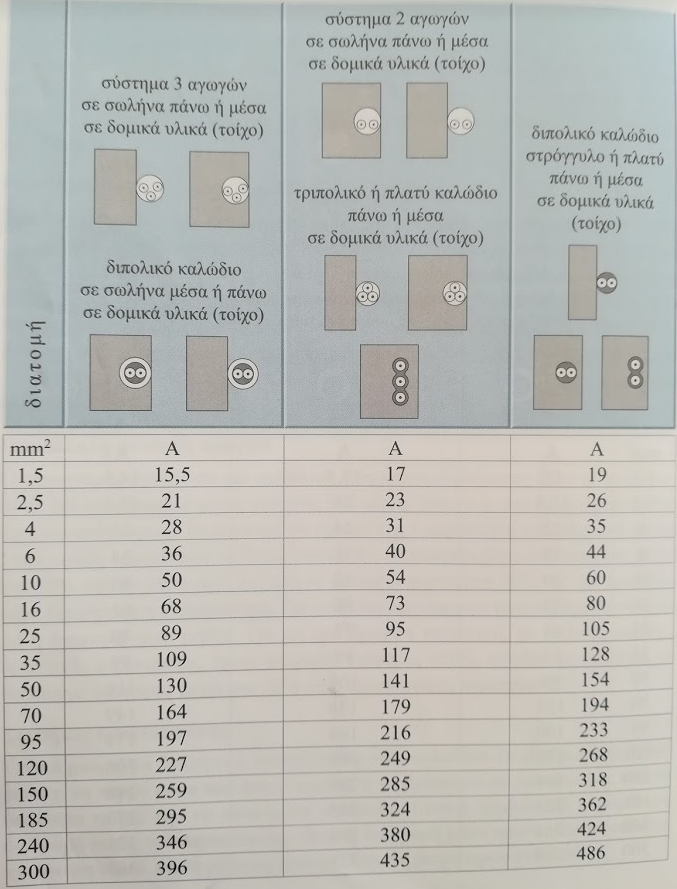 25
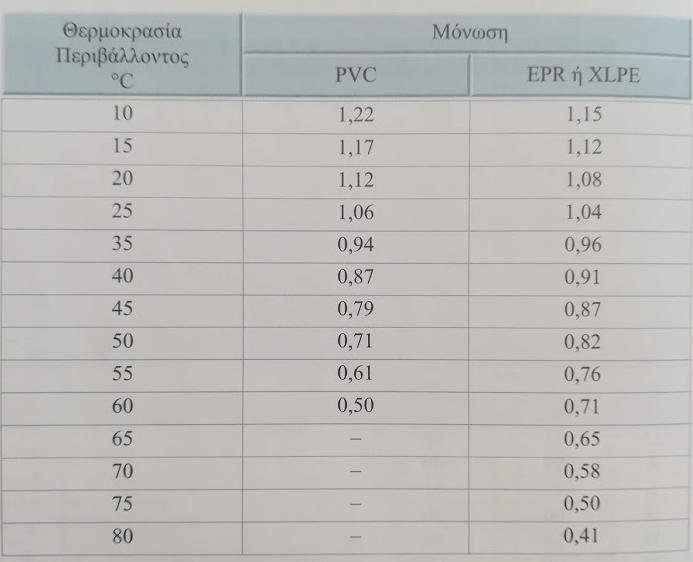 26
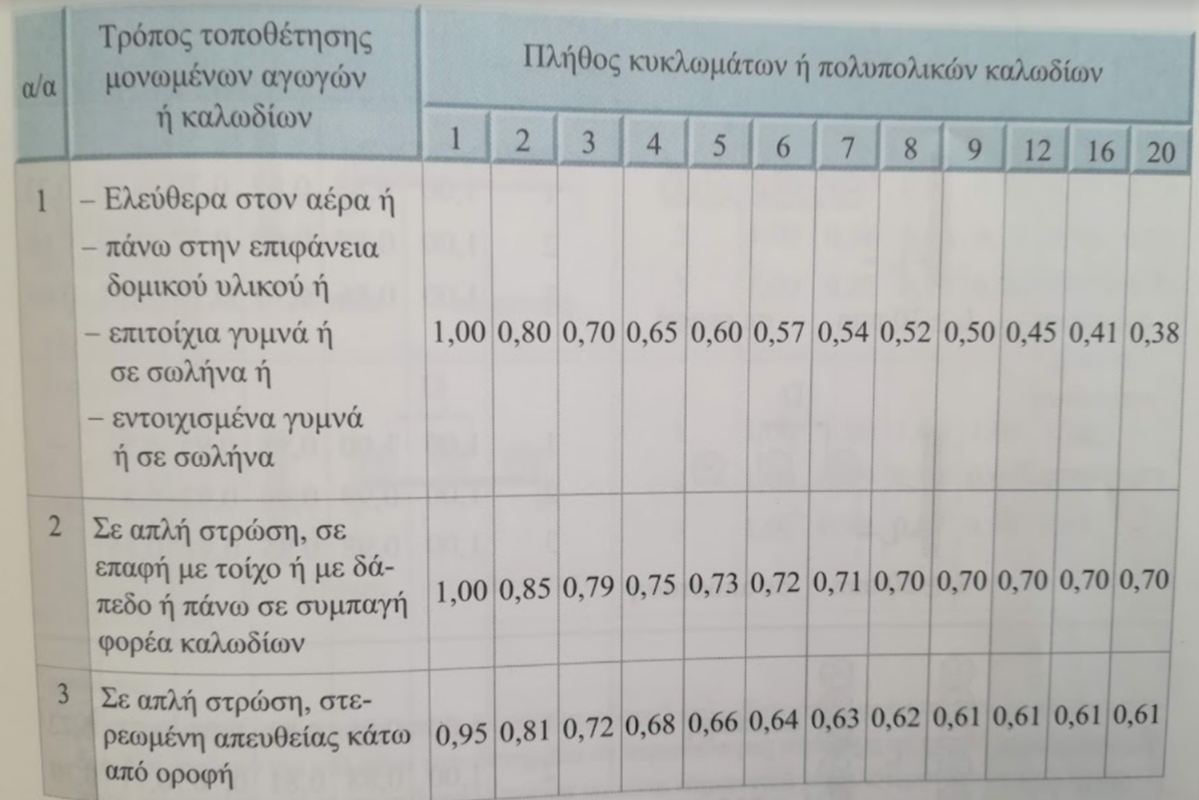 27
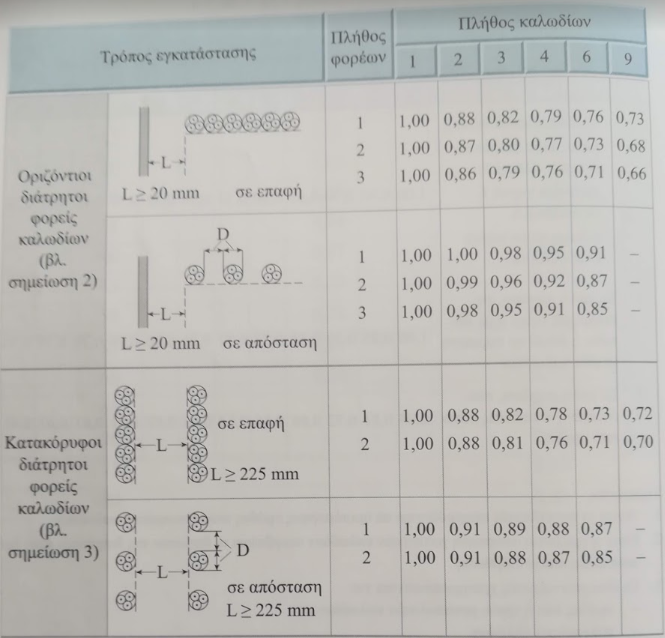 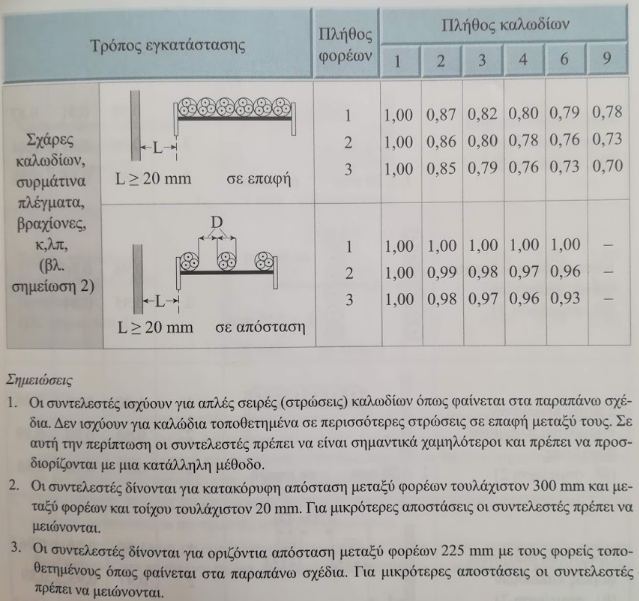 28
29
ΚΙΝΗΤΗΡΕΣ
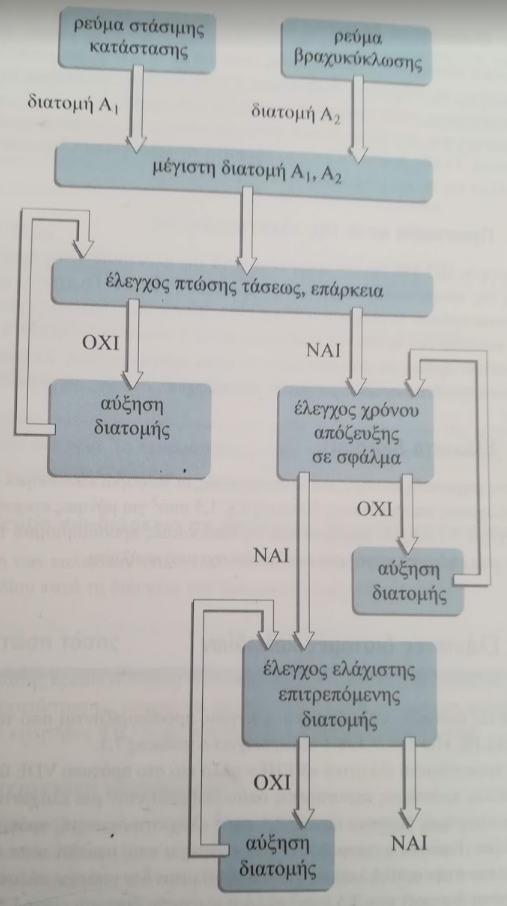 31